Procedure to Purchase Academic Books of IDPS Kurnool
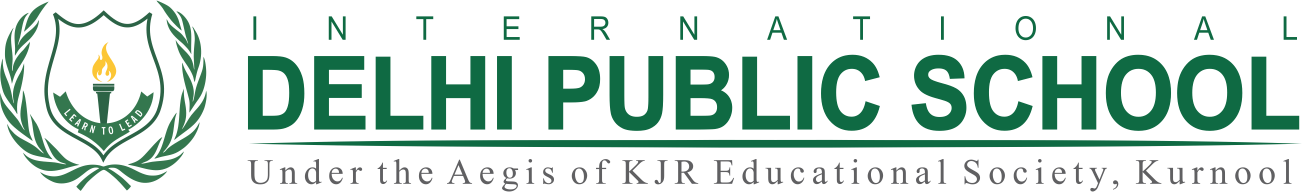 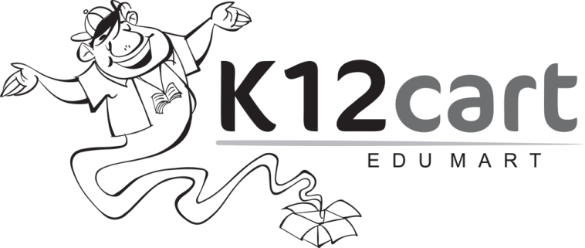 www.k12cart.com
Academic Year 2024-25
(For Online Purchase of Books).
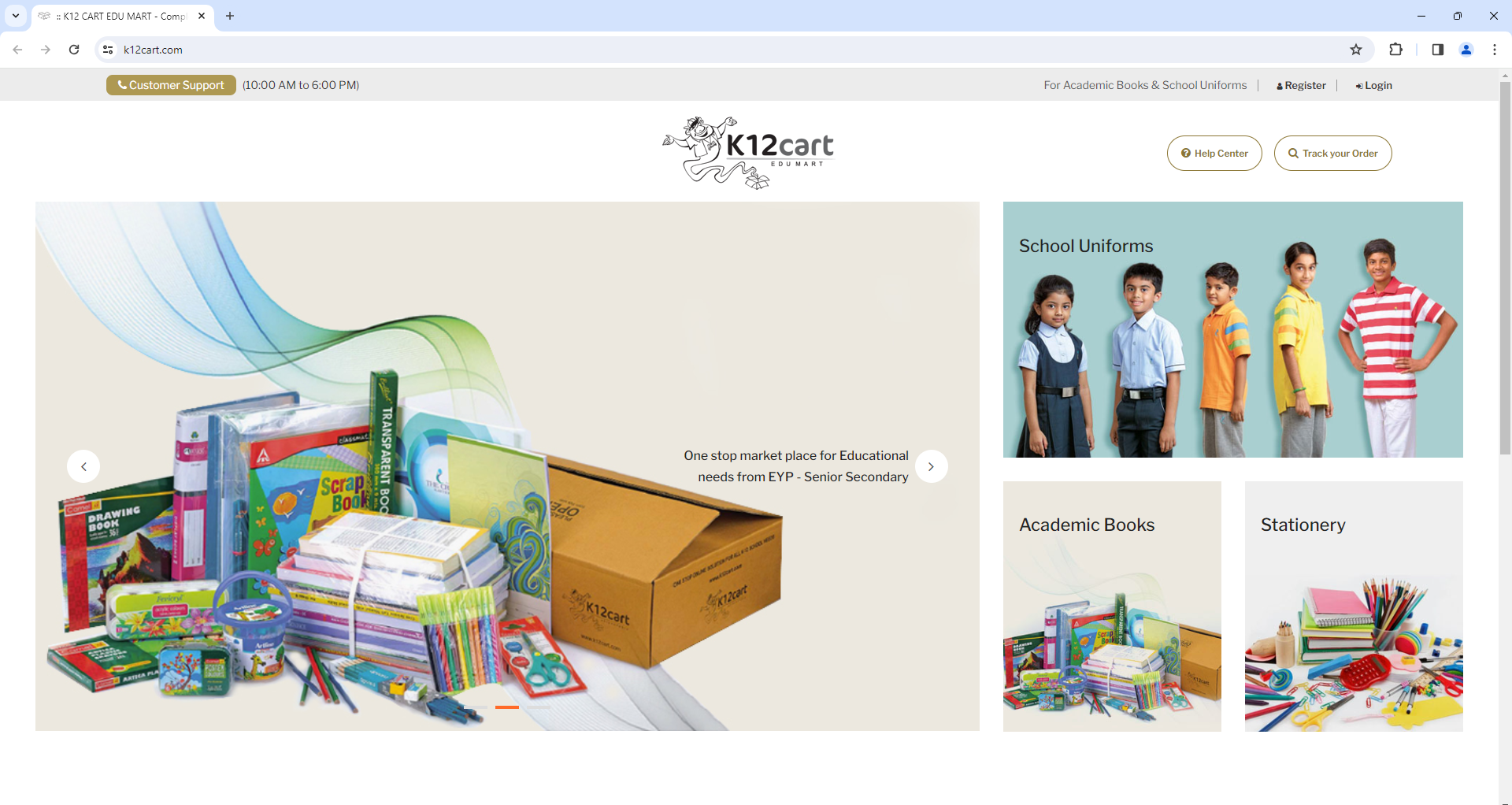 Click here to 
‘Login or Register’
www.k12cart.com
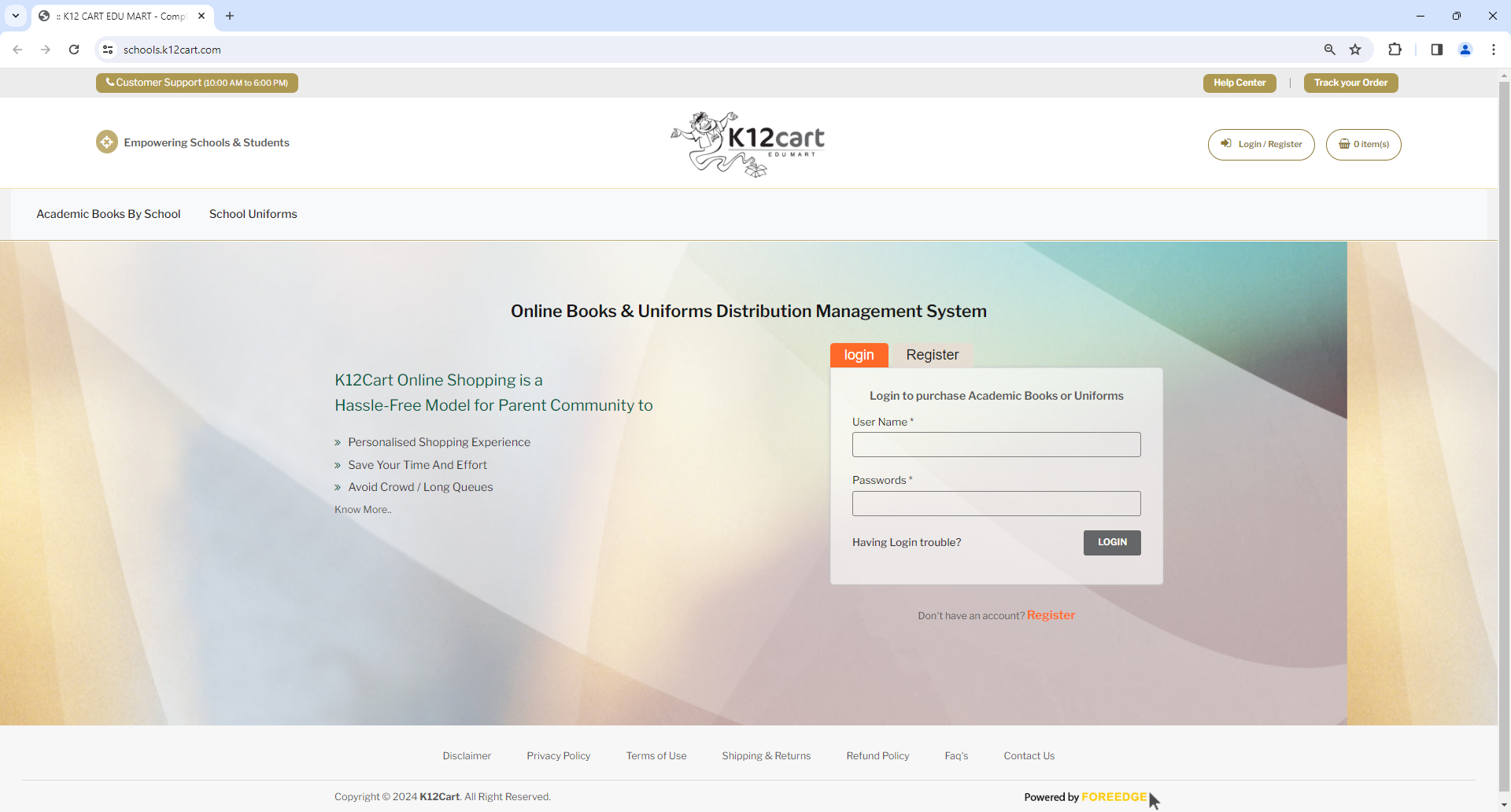 If you are New User
 ’Register’ here
If you are Existing User Login
Fill up all the fields to Register, you will receive User Name and Password on Mobile as SMS
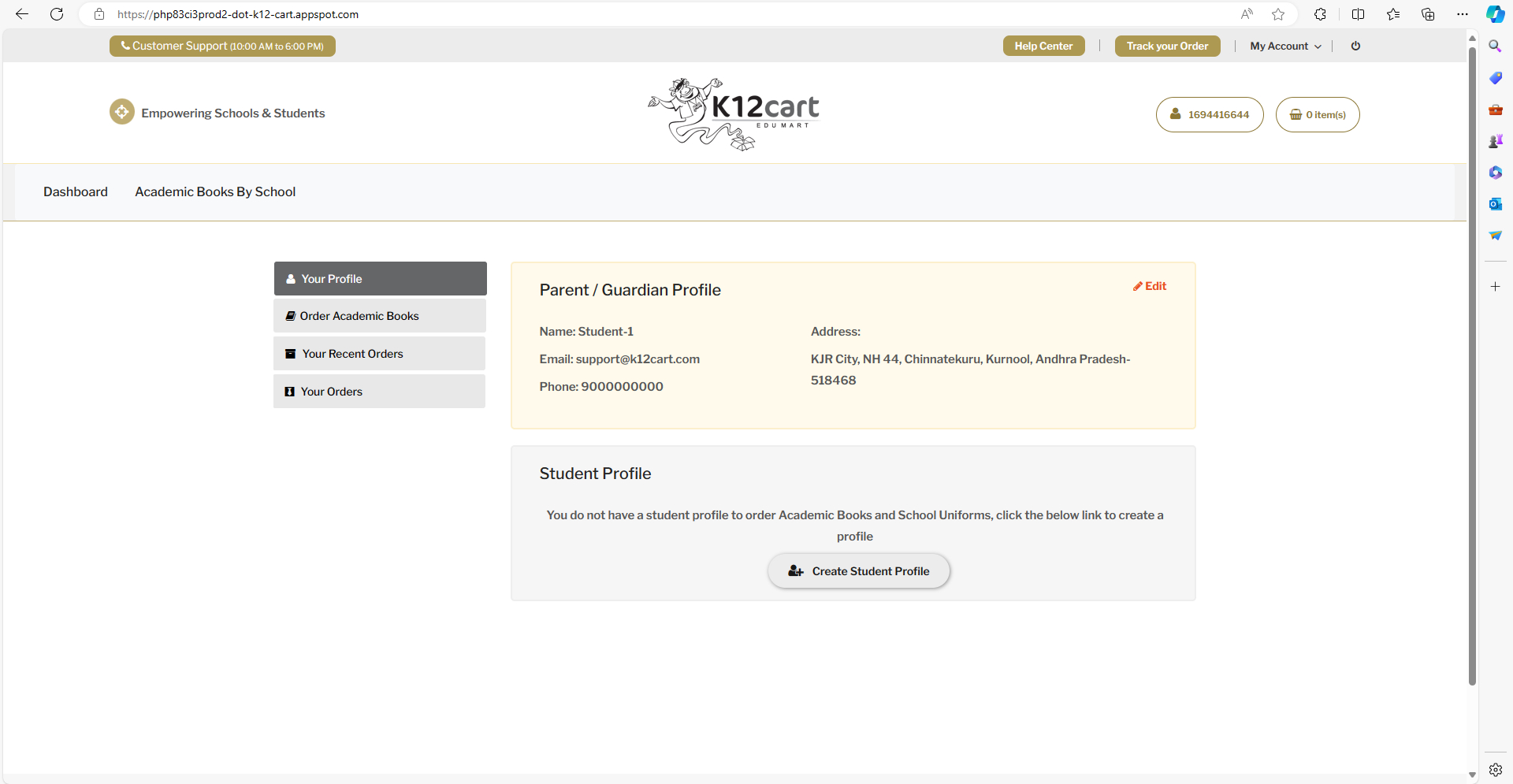 After Login you will see the dashboard like this
Create Student Profiles to Purchase the Books for a Particular Grade.
To Purchase Books  click on the above button.
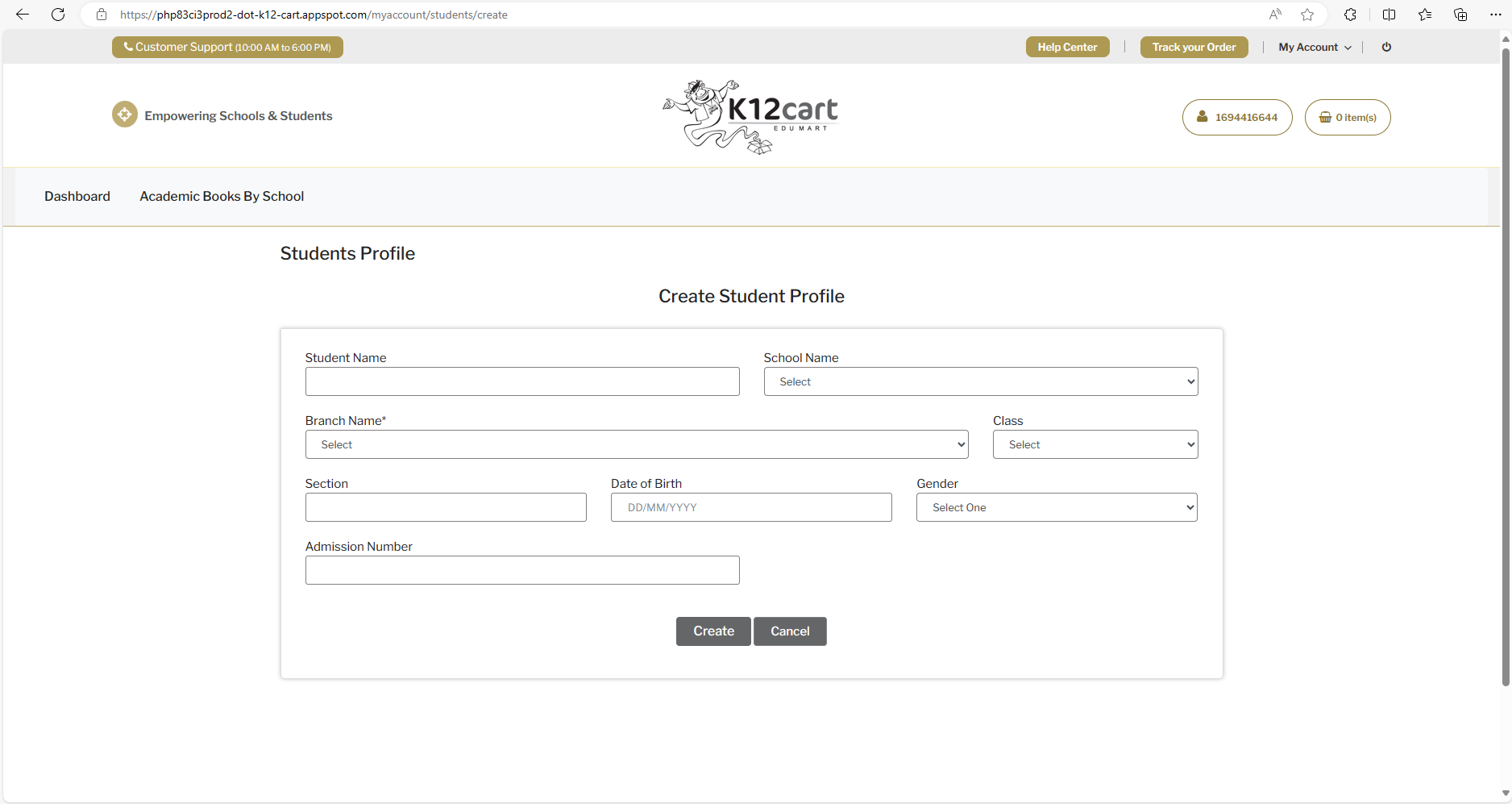 Fill all the Information above to create a student Profile (Parents can create one or more students for different Classes if required)
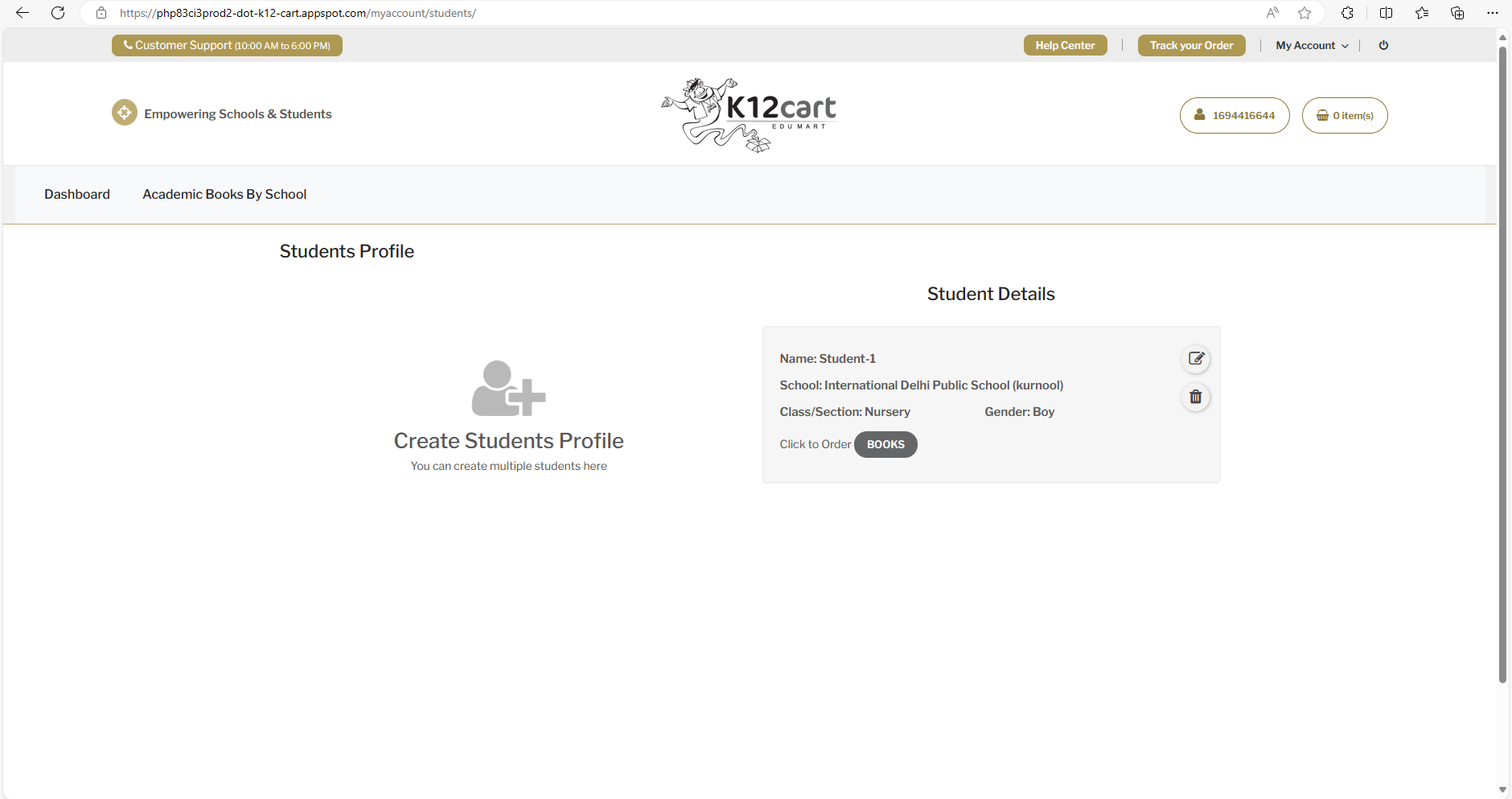 To create another student Profile if reqd.
To Update the existing Student Profile
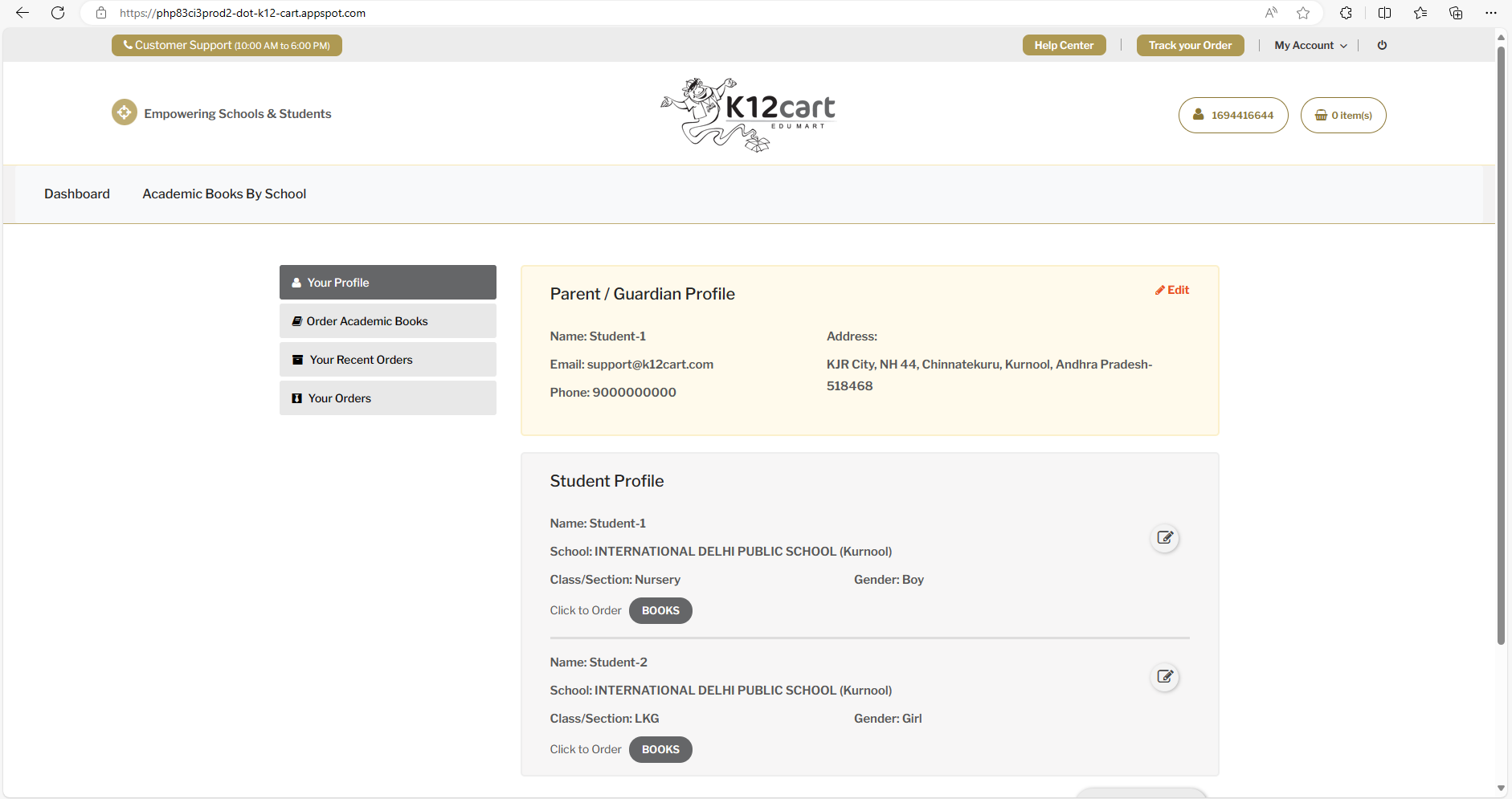 'Order Academic Books’ 
 or Select ‘Books’ for a Student.
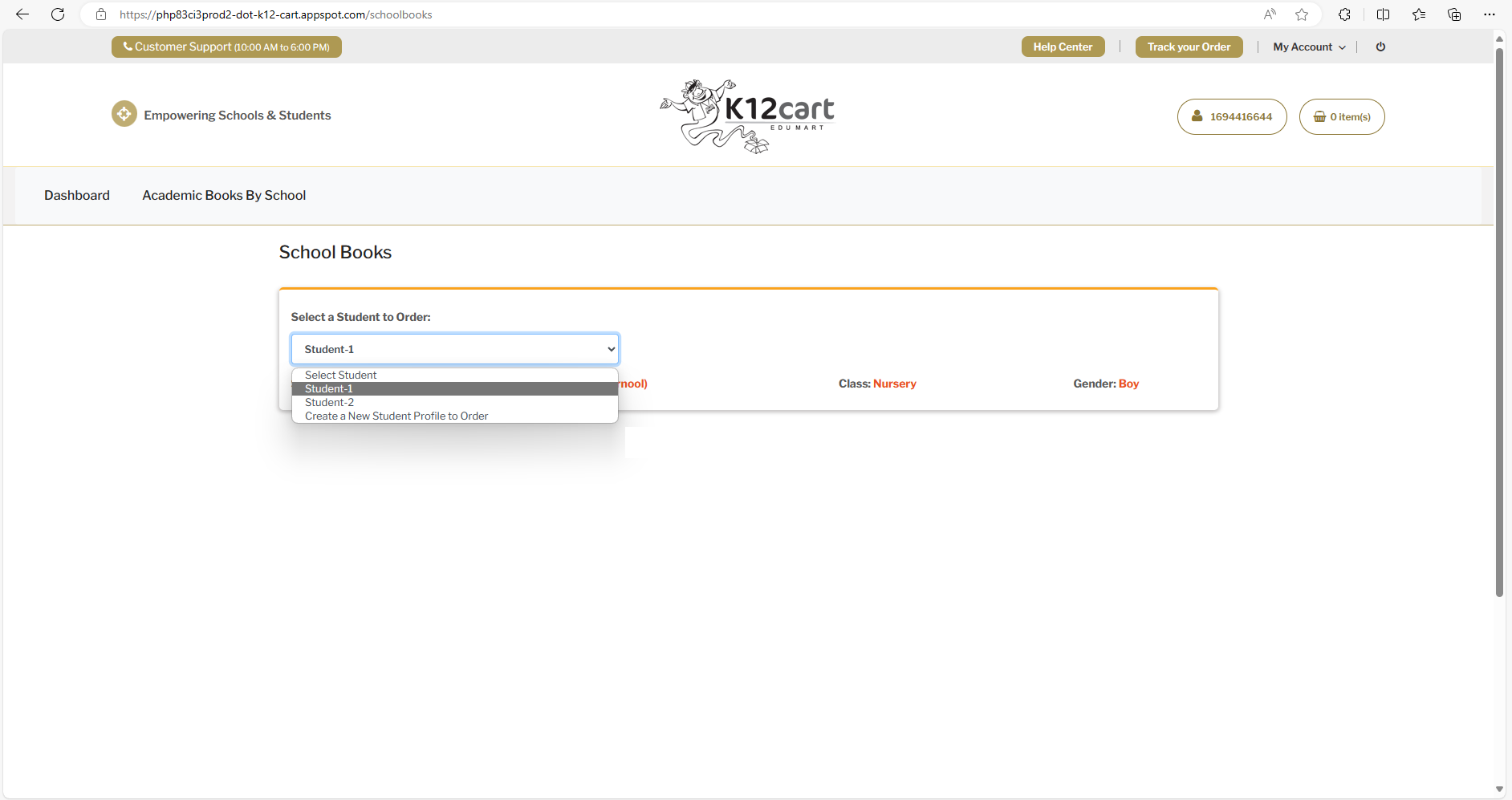 After selecting the Student, books list will be displayed for a Registered Class.
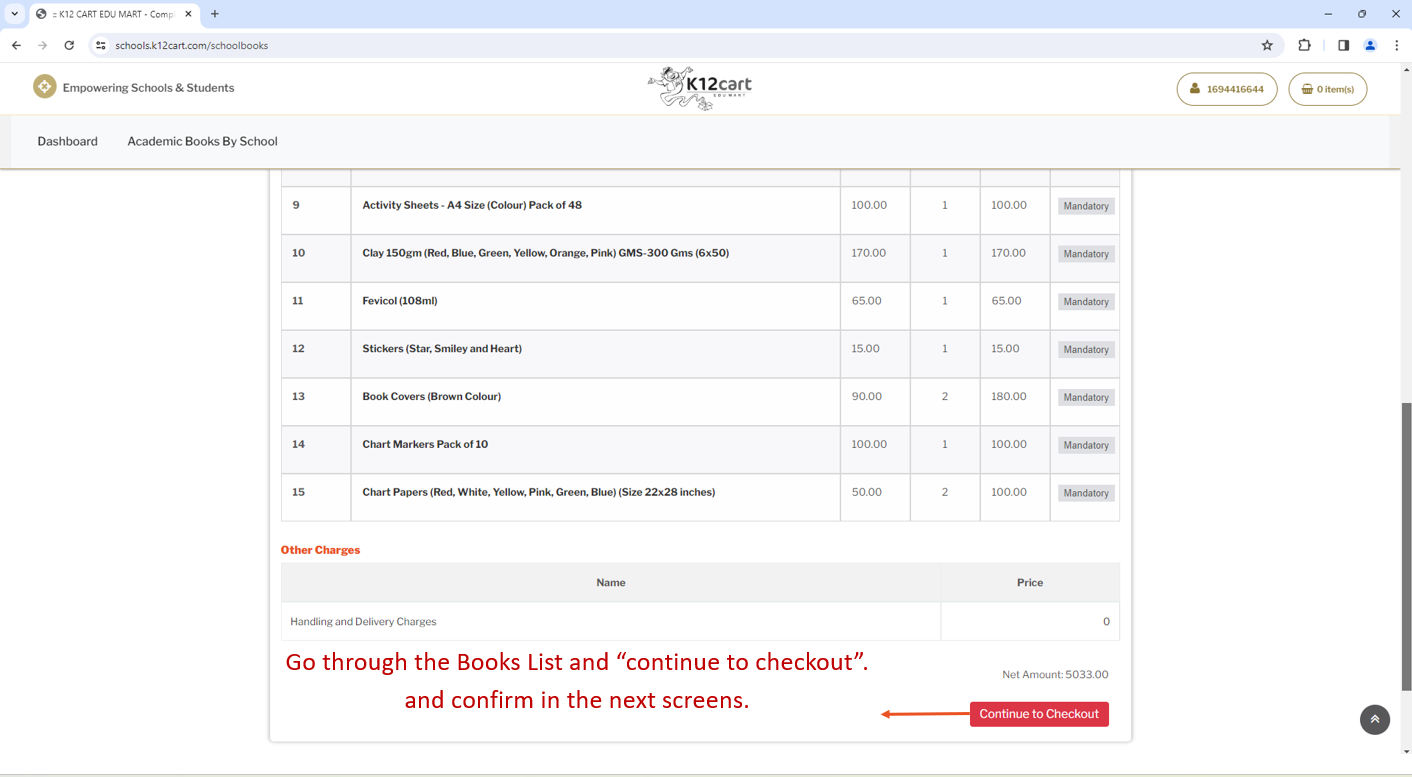 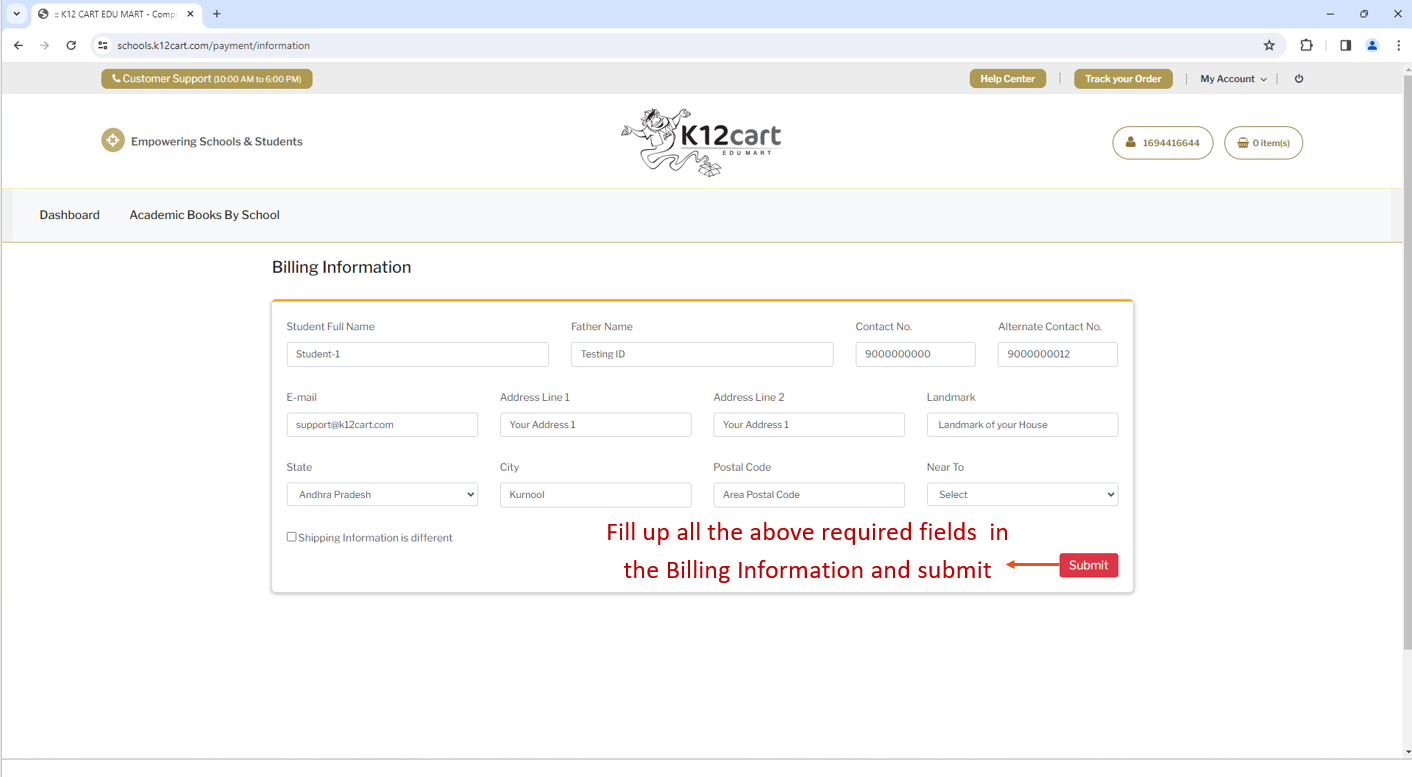 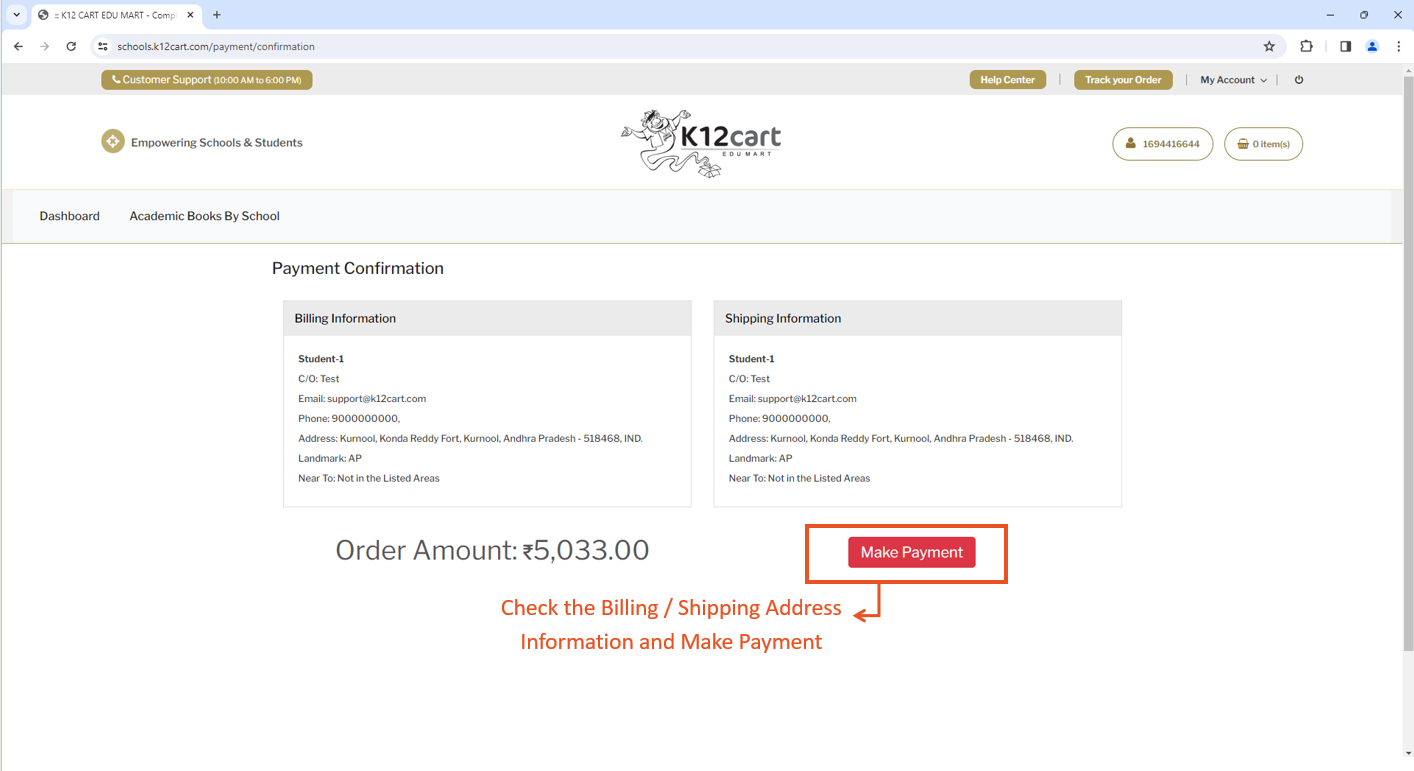 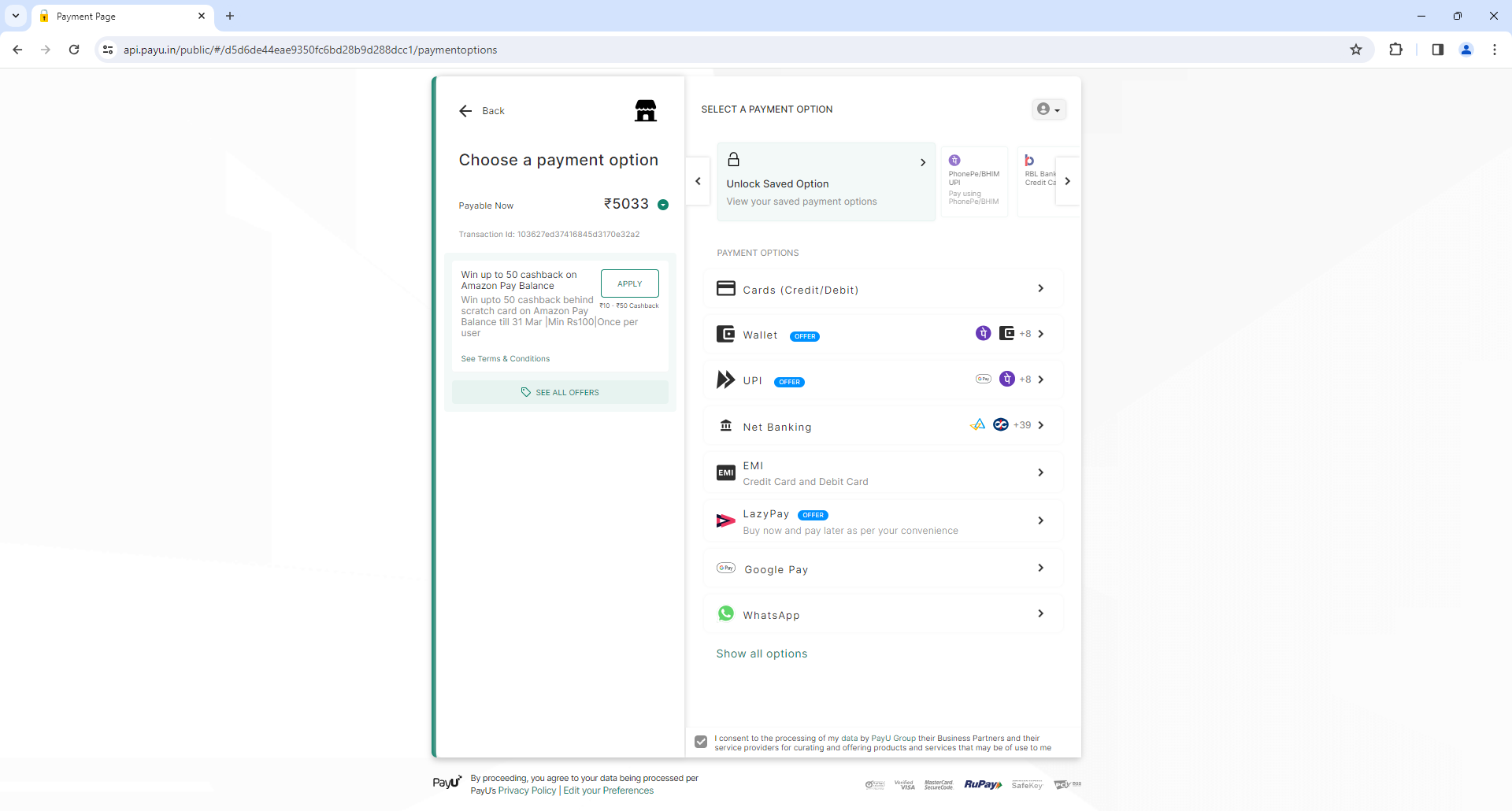 You will be redirected to this Payment Gateway Screen. Select the type of payment method to Pay.
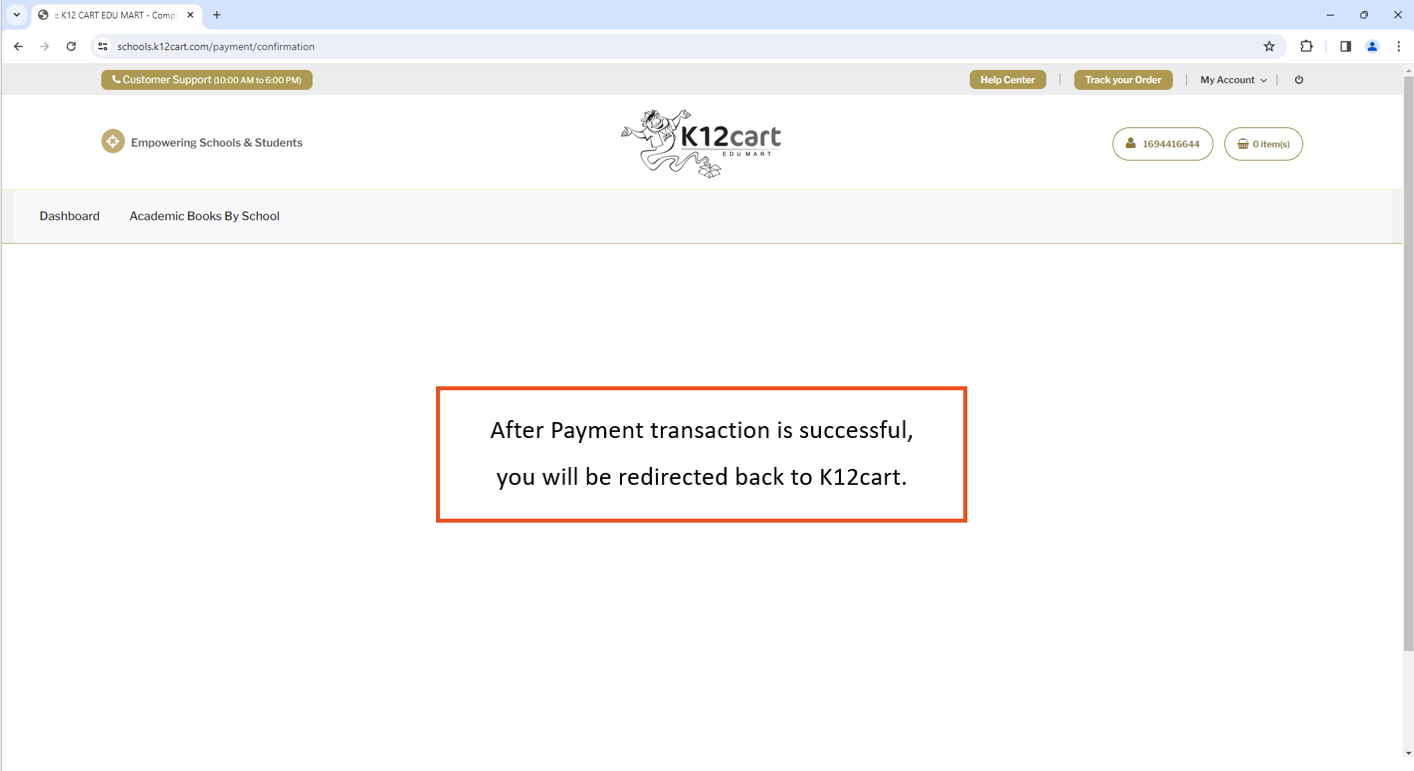 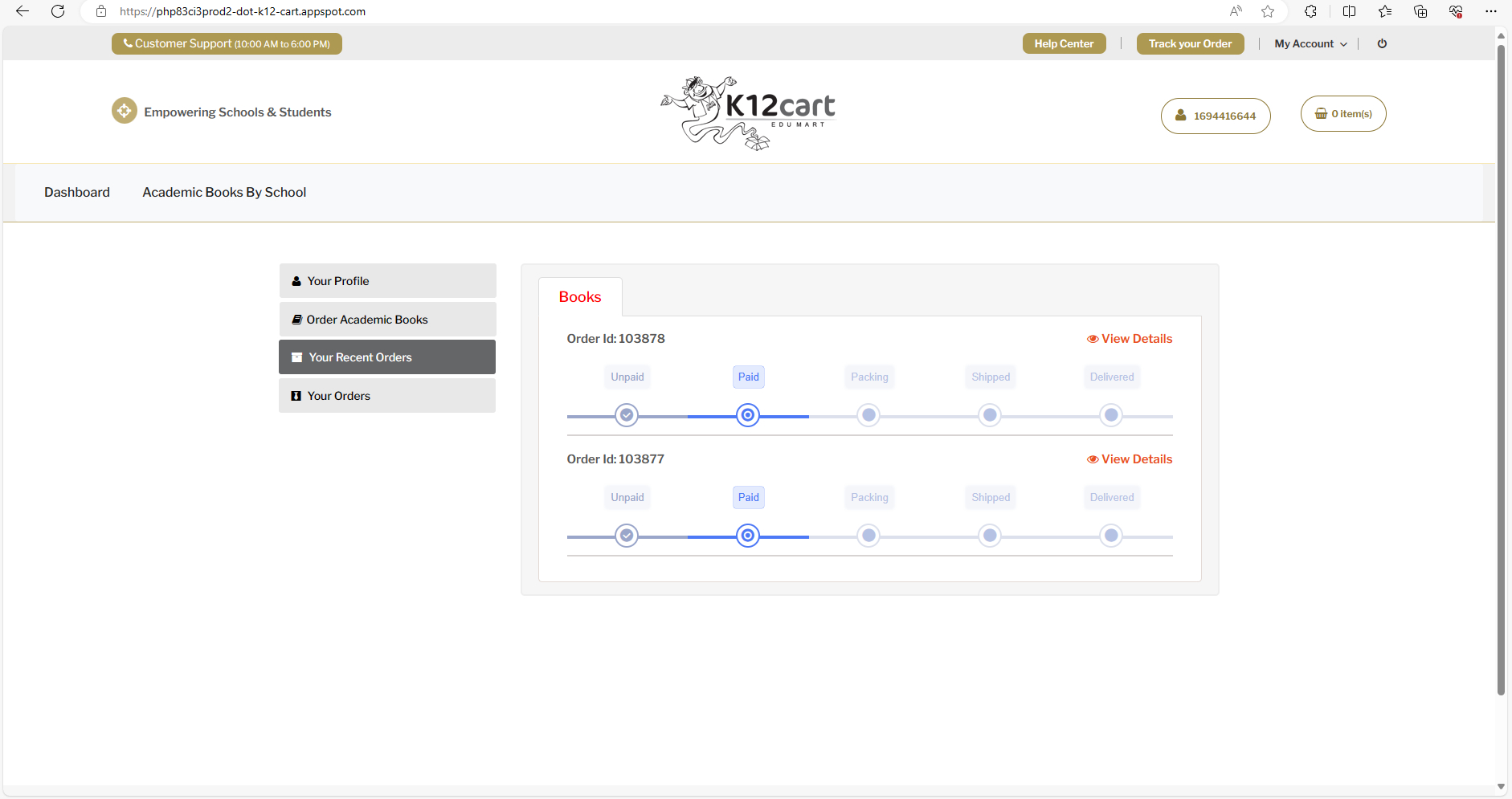 You can check your Order Status
Books will be sent to the IDPS School, Kurnool.
Thank You
Technical Support : +91 9281085209 / 08.
E-mail: support@k12cart.com
( Timings  : 10:00AM to 6:00PM )
Please call us for any support or clarifications.
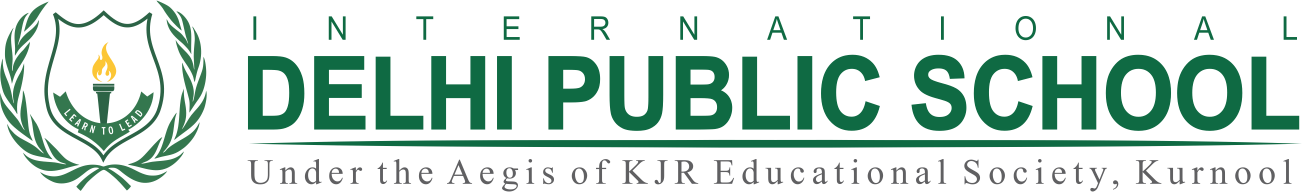